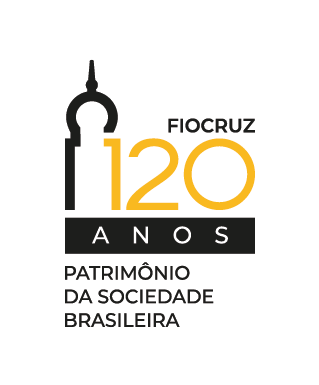 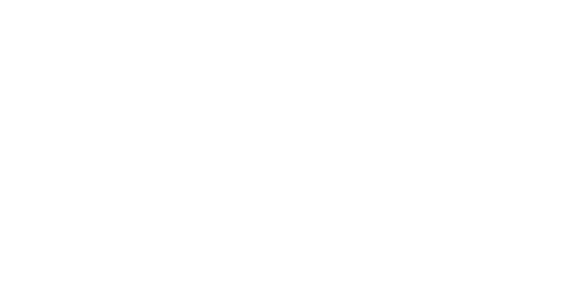 Título Arial bold 60
Subtítulo - Alinhamento à esquerda Arial 28
Texto texto - Arial 24
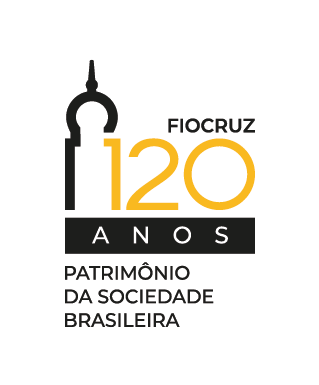 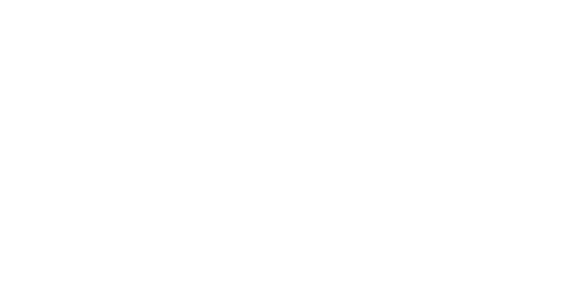 Título Arial bold 60
Subtítulo - Alinhamento à esquerda Arial 28
Texto texto - Arial 24
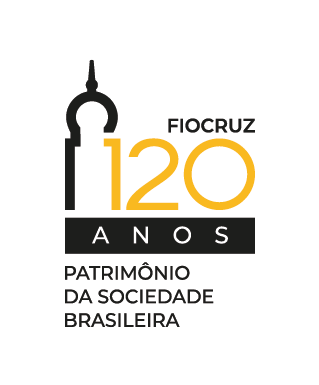 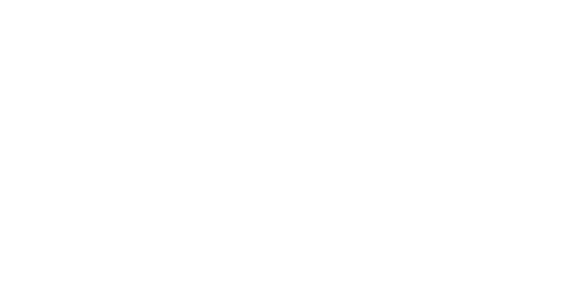 Título Arial bold 60
Subtítulo - Alinhamento à esquerda Arial 28
Texto texto - Arial 24
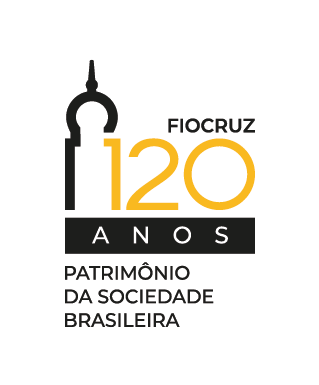 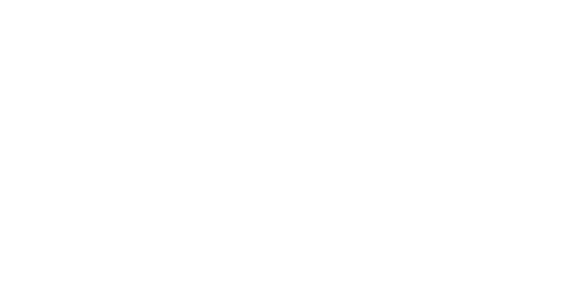 Título Arial bold 60
Subtítulo - Alinhamento à esquerda Arial 28
Texto texto - Arial 24
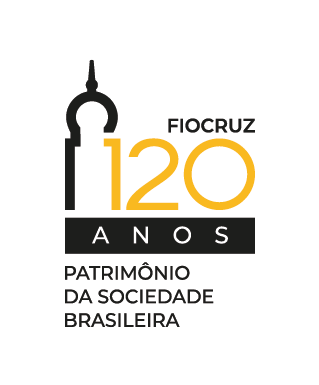 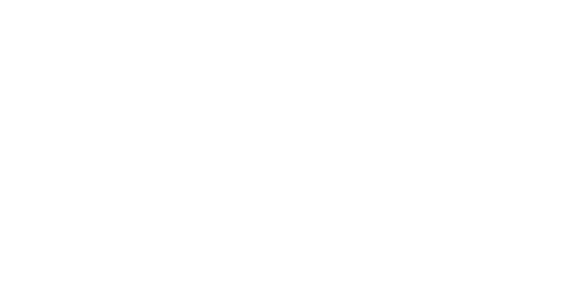 Título Arial bold 60
Subtítulo - Alinhamento à esquerda Arial 28
Texto texto - Arial 24
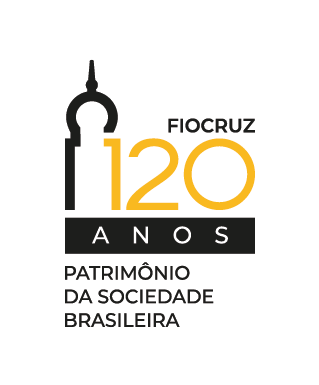 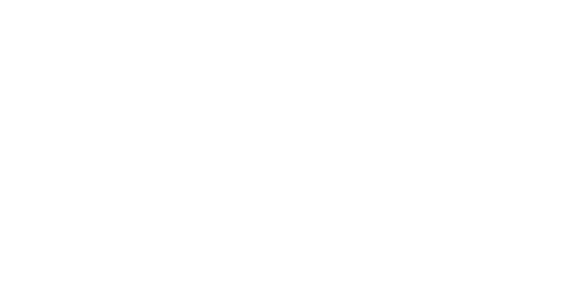 Título Arial bold 60
Subtítulo - Alinhamento à esquerda Arial 28
Texto texto - Arial 24
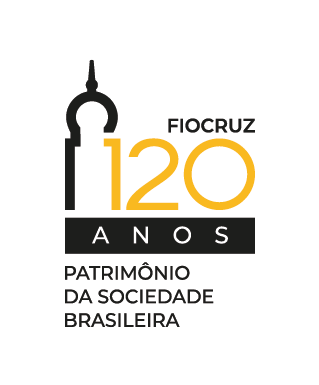 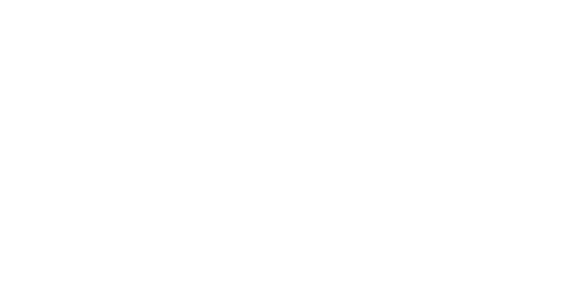 Título Arial bold 60
Subtítulo - Alinhamento à esquerda Arial 28
Texto texto - Arial 24
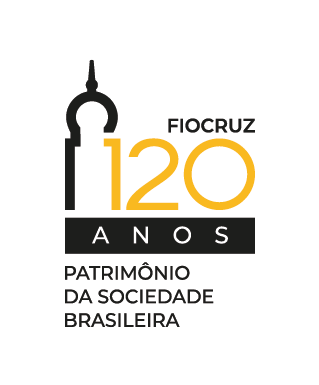 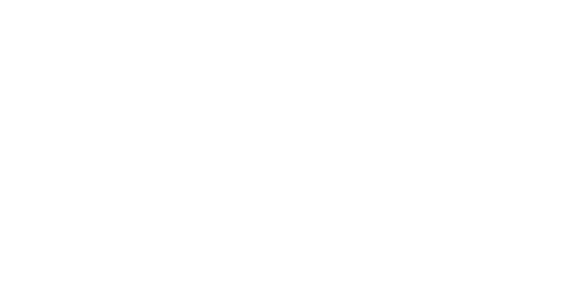 Ícones
editáveis
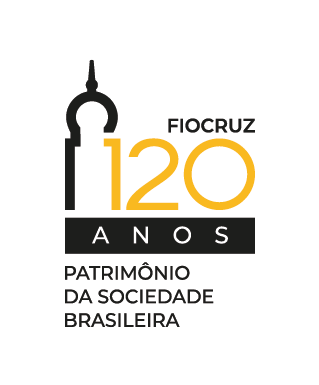 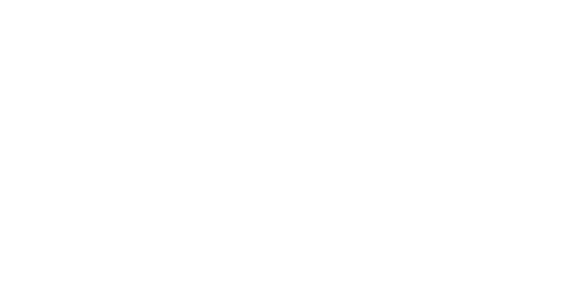 Ícones
editáveis
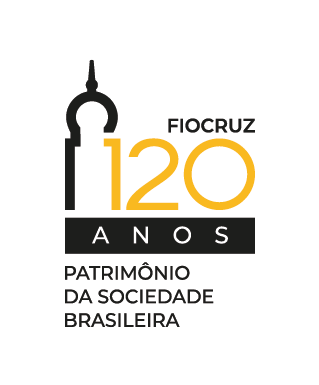 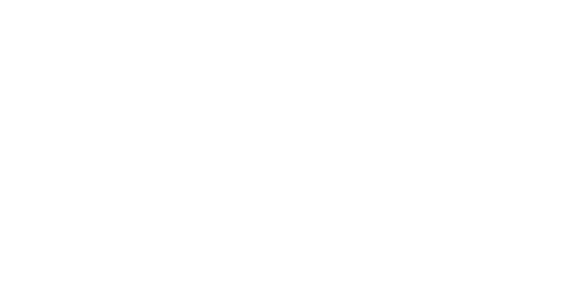 Ícones
editáveis